Unit Plan - Track & Field
Lesson Six- Long Jump and Relays
Learning Intents
Students will be able to (SWBAT):

Psychomotor:
Footwork approach for long jump
Figure out which is their driving leg (same as high jump)
Run as a team to pass the baton (100m/200m)
Running technique
Cognitive:
Understand to correctly approach the long jump
Understand how power is generated using proper technique
How to increase acceleration
Monitor exertion
Affective:
Working cooperatively as a group
Apply safety principles
Focus on personal best and improvement
Social:
Create good class atmosphere
Participate with a number of different partners
Reciprocal teaching and positive/constructive feedback

Equipment:

Pylons
PB sheets
Cones
Sequence of Events
Change:									10 minutes
Warm-up, stretch, discussion:				10 minutes
Long Jump Initial Activity:					10-15 minutes
Long Jump Skills Breakdown:				10 minutes
Long Jump and Record					5 - 10 minutes
Relays:									15 minutes
Wrap-up and Change:					15 minutes
Total:									80 minutes
Warm-up Routine
Two Big Pylons 40 yards apart
Jog
A-Style Jog
B-Style Jog
Heels Up
Skip with Arm Swing
Skip with Reverse Arm Swing
Stretch
What are we trying to Achieve Today
Cues for Long Jump

Start approach with take-off foot
Plant take-off as close to foul line as possible. Drive knee of opposite leg (non-take-off leg) forward. 
Last three strides, quick, quicker, quickest
Arch back to lift your hips (and center of gravity) 
Arms are brought upward and then forward
Land on both feet with weight forward
Initial Activity (10-15 minutes)

- Initial Jump - No Experience
- Everyone jumps, experience how it is - Demo
Skill Breakdown (10 minutes for set-up)
10 yards away facing me
Start on plant foot (should be the same as triple)
Take three steps and takeoff the same foot
Set up two cones with a partner and try to increase jump distance with only the three steps
Focus on quick, quicker, quickest
With Movement (Partner)
5 Step Run up 
15 Step Run up
With a partner mark 15 step spot by the pit
Measurement and Final Throws (5-10 mins)
Final Jump and Measure
Jump and Partner measures
Wait until the Pit is racked and cleared
Not taking off from the board but have your approached spaced with your partner
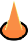 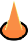 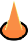 PIT
Wherever 15 Steps gets you
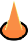 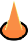 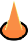 Relays (15 minutes)
Run Technique and Economy Review

Alternating Arm Swing
Arms and legs swing in opposition
Slight forward lean and running on front portion of feet
Putting relay practice into effect
Technique on baton passing and timing
Then 3 races, 2 - 4/100 meter,   1 - 4/200 meter
In your teams everyone has to run at least once
5 points for 1st
3 points for 2nd
2 points for 3rd
1 point for 4th
Wrap-up (15 minutes)
- Equipment retrieval by students
- Discussion Long Jump and Relays
- Talk for next day (Olympics or Practice Day )
- See you tomorrow gentlemen